Мастер- класс «Развитие логического мышления у детей с ОВЗ с использованием технологии «Кроссенс»»
Ведущие:
Людмила Геннадьевна Леоненко,
Педагог-психолог МАДОУ ЦРР д/с №50.
[Speaker Notes: Добрый день уважаемые коллеги.  Я педагог- психолог 50 детского сада  Людмила Геннадьевна Леоненко.
Представляем вашему вниманию мастер - класс на тему Развитие логического мышления у детей с ОВЗ]
Большим плюсом в развитии детей с ОВЗ является их обучение логическому мышлению. Благодаря логике дети могут отстаивать свою точку зрения, самостоятельно решать многие вопросы, рассуждать. Развитие логического мышления благоприятно влияет на развитие речи ребенка с ОВЗ, поэтому вопрос какими методами развивать логическое мышление у детей с ОВЗ до сих пор актуален.
Возрастная категория: старший дошкольный возраст (5-7 лет).
Технология «Кроссенс»
Кроссенс – это ребус, головоломка. В переводе с английского означает пересечение смыслов.
Способы чтения кроссенса
«Ромашка»
«Улитка»
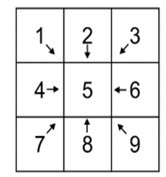 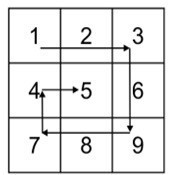 [Speaker Notes: Технология «кроссенс», что это такое?!. Кроссенс- это головоломка, загадка, ребус. В переводе с английского означает пересечение смыслов. Это метод разработали педагог Сергей Федин и доктор технических наук Владимир Бусленко.
Классический кроссенс представляет собой таблицу из 9 ячеек, в которых размещены картинки, символы, связанные между собой по смыслу. В центре кроссенса квадрат находиться пустым , либо помещен знак вопроса.
Существуют способы установления связей между картинками, либо это называют еще способы чтения кроссенса.  Ромашка ( 8 картинок связанны логически с центральной, стрелочки показывают логическую связь). Улитка (каждая предыдущая связанна с последующей картинкой).]
Решить кроссенс – разгадать картинку, которая находиться в центральном квадрате.
[Speaker Notes: Перед вами классический кроссенс ромашка, что бы его решить, нужно найти взаимосвязь между изображениями и разгадать символ который находиться в центральном квадрате. Здесь загадано время года, картинки символы (солнце, капель это все признаки весны).]
Технология составления кроссенса
Определить тему (времена года, название сказки, тема занятия ит.д.).
 Выделить элементы (картинки).
Найти логические связи между элементами и установить их последовательность ( выбираем способ чтения).
[Speaker Notes: Существует Технология составления кроссенс (Определить тему, найти элементы, найти лог связь и установить последовательность картинок.)]
Технология «Кроссенс»
[Speaker Notes: Теперь предлагаю вашему вниманию кроссенс , который мы используем на наших занятиях. Это кроссенс не из 9 ячеек, это кроссенс из 3-6 ячеек, до 9 пока не дошли. И когда мы  знакомим детей с данной  технологией рекомендуется начинать с 3 ячеек.]
Технология «Кроссенс»
[Speaker Notes: Сейчас предлагаю вам решить два кроссенса, Ваша задача в первом кроссенсе найти взаимосвязь между изображениями и отгадать название сказки, во втором отгадать время года
Кроссенс развивает у детей не только логическое мышление, но и восприятие и речь. Например в кроссенс улитка дети могут составить рассказ по картинкам (светило солнышко, дети взяли сочки и пошли ловить бабочек и т.д.)
Спасибо большое за внимание, Ваши вопросы.]
Спасибо за внимание!